Structure vs sequence conservation of SNP sites
EK, Mar 9, 2011
1
Structural conservation and sequence conservation
Structurally constrained sites
Sequence variable (relates to convergent evolution)
Sequence also constrained
Structurally variable
Sequence variable
2
Structural alignment of proteins belonging to same SCOP family
Structural conservation scores




Sequence conservation of sites that align structurally – for pair wise alignments 
seq_score=0 if residues are different
seq_score=1 if residues are same
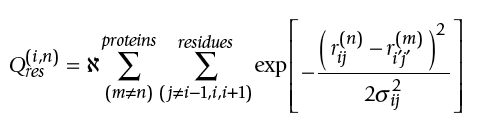 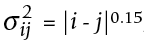 Luthey-Schulten and others, 2006
3
Result of STAMP structural alignment
Colored by structure conservation scores
Colored by sequence conservation scores
4
Result of STAMP structural alignment
Colored by structure conservation scores
Colored by sequence conservation scores
5
KStest: HGMD significantly lower
6
Kstest: hgmd<syn<nonsyn significant
7
Remove residues which do not align structurally
Kstest: hgmd<syn<nonsyn significant
8
Summary
HGMD SNPs are more conserved structurally and the sequence at those sites is also more conserved
Nonsyn SNP sites are more flexible for sequence change than syn SNP sites even though structural conservation is same
To do 
variance in average scores 
another way to assess sequence conservation
9